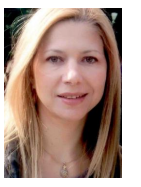 ΠΑΡΟΥΣΙΑΣΗ ΠΡΟΓΡΑΜΜΑΤΟΣ  ΚΙΝΗΤΙΚΟΤΗΤΑΣ ΦΟΙΤΗΤΩΝ 
ERASMUS+

Αικατερίνη Μπλάντα

Ημέρα : Πέμπτη 16 Φεβρουαρίου
Ώρα : 11.00
Μεγάλο Αμφιθέατρο
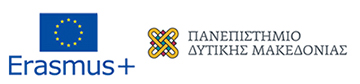